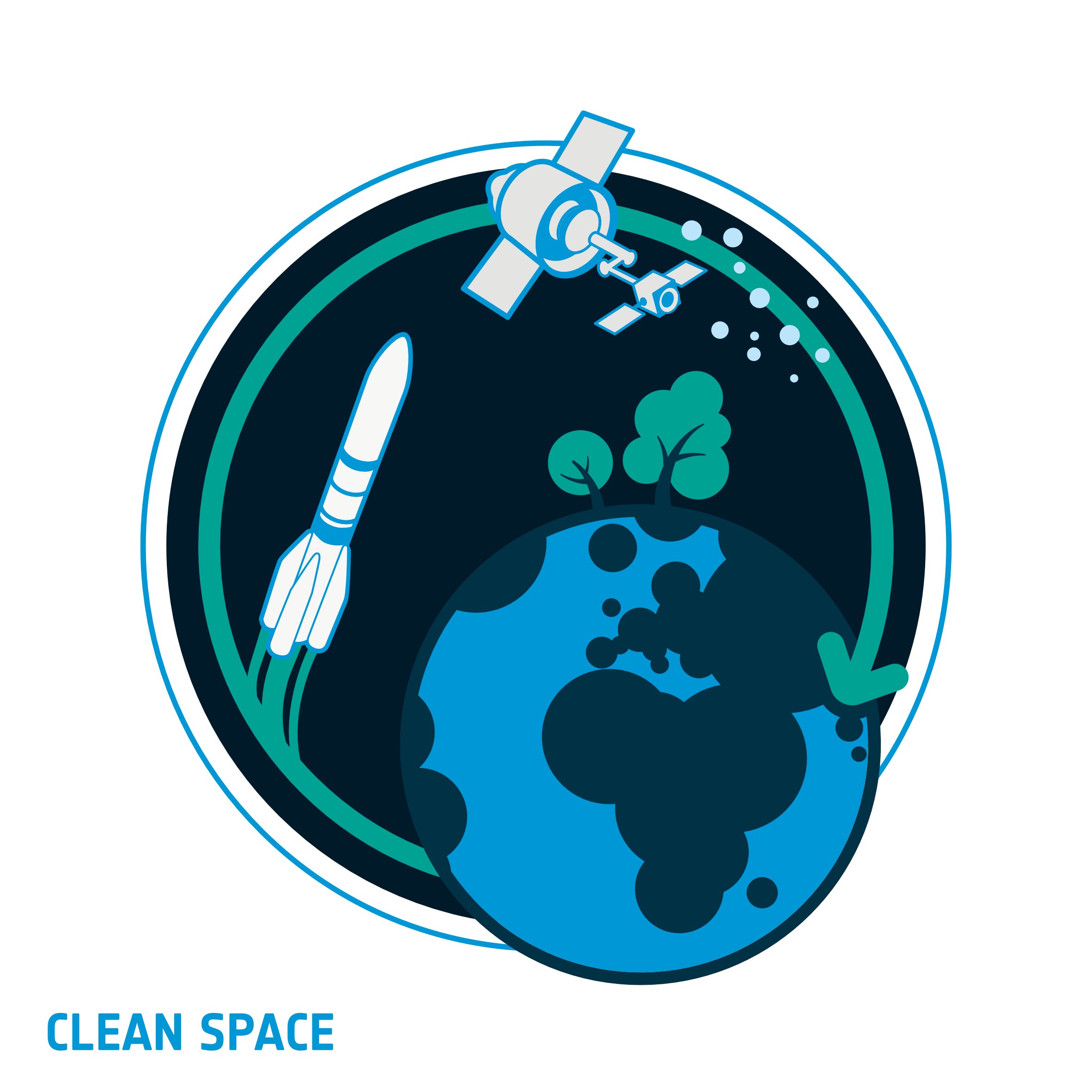 ESA Clean Space Industry Days – 10 to 13 October 2022
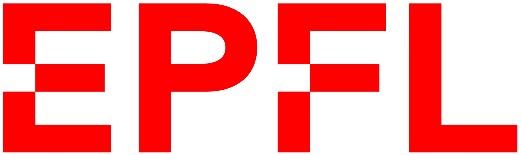 EXPERIMENTAL DEMISE STUDY OF NOVEL MATERIALS COMBINATIONS FOR SPACECRAFT STRUCTURAL PANEL ASSEMBLIES
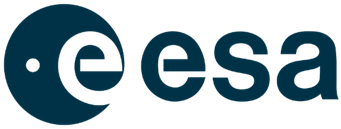 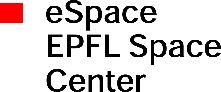 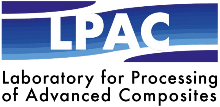 A.A. Looten (EPFL), V. Michaud (EPFL), M. Richard (ClearSpace), A. Caiazzo (ESA)
Context
Uncontrolled reentry events
Multifactorial global risk
On-ground direct threat from planned or accidental uncontrolled reentering objects
Causes:
Rising numbers of satellited objects, +400% in Q1 of 2022 compared to 2019
Incomplete and inaccurate demise models for composite materials
The use of  of critically resistant materials for external panel and/or joining systems leading to shading and late demise exposure
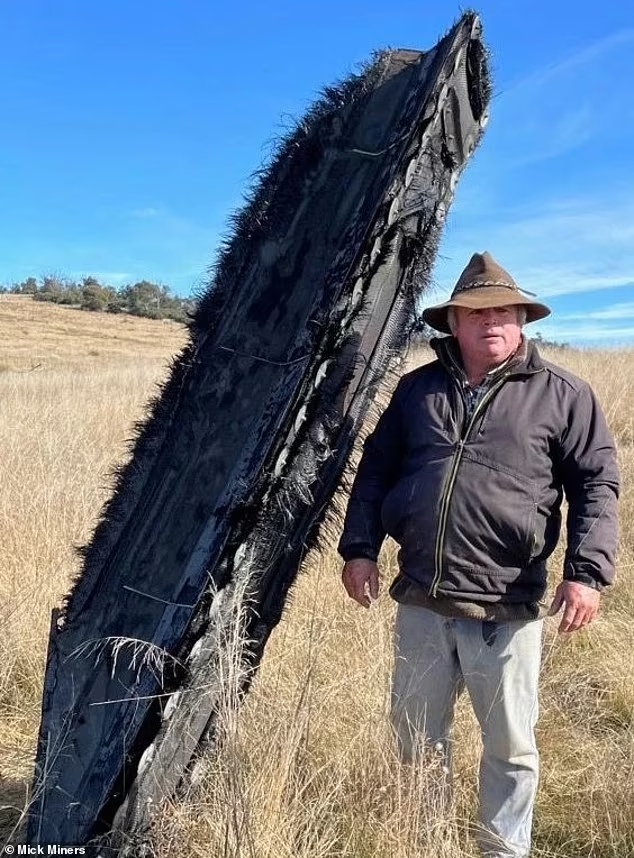 CFRP element remaining from Crew-1 capsule trunk reentry - Australia, July 2022
nzherald.co.nz
Ground impact probability is increasing everyday !
We need to act now to push for a sustainable space safety
13/10/2022
2
youtube.com/watch?v=s4x7Kcm8uj0
October 2021 over Michigan (USA) – Kosmos/2551 uncontrolled reentry
space.com
[Speaker Notes: Casualty risk]
Project Goal
D4D applied to S/C external sandwich panel
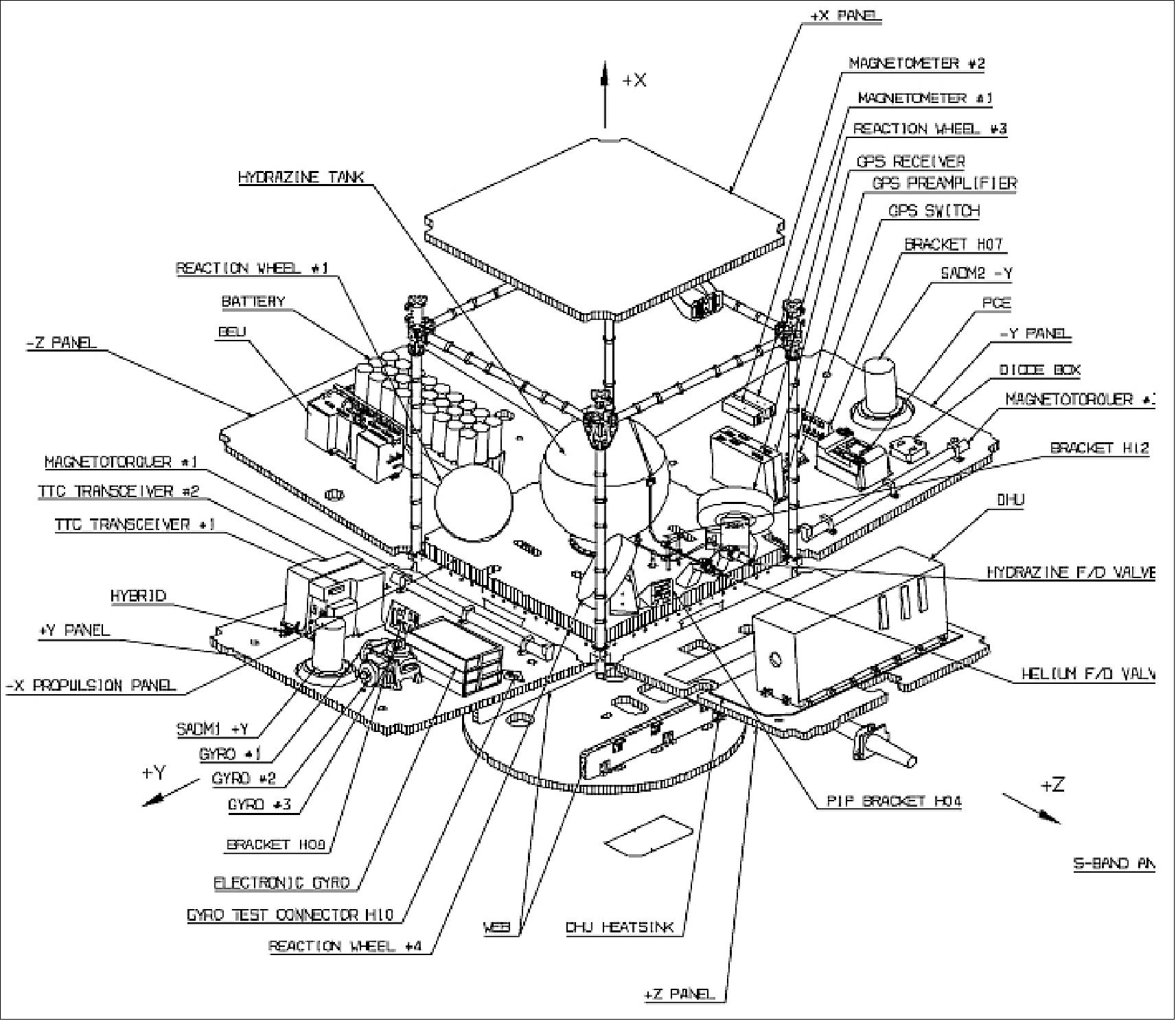 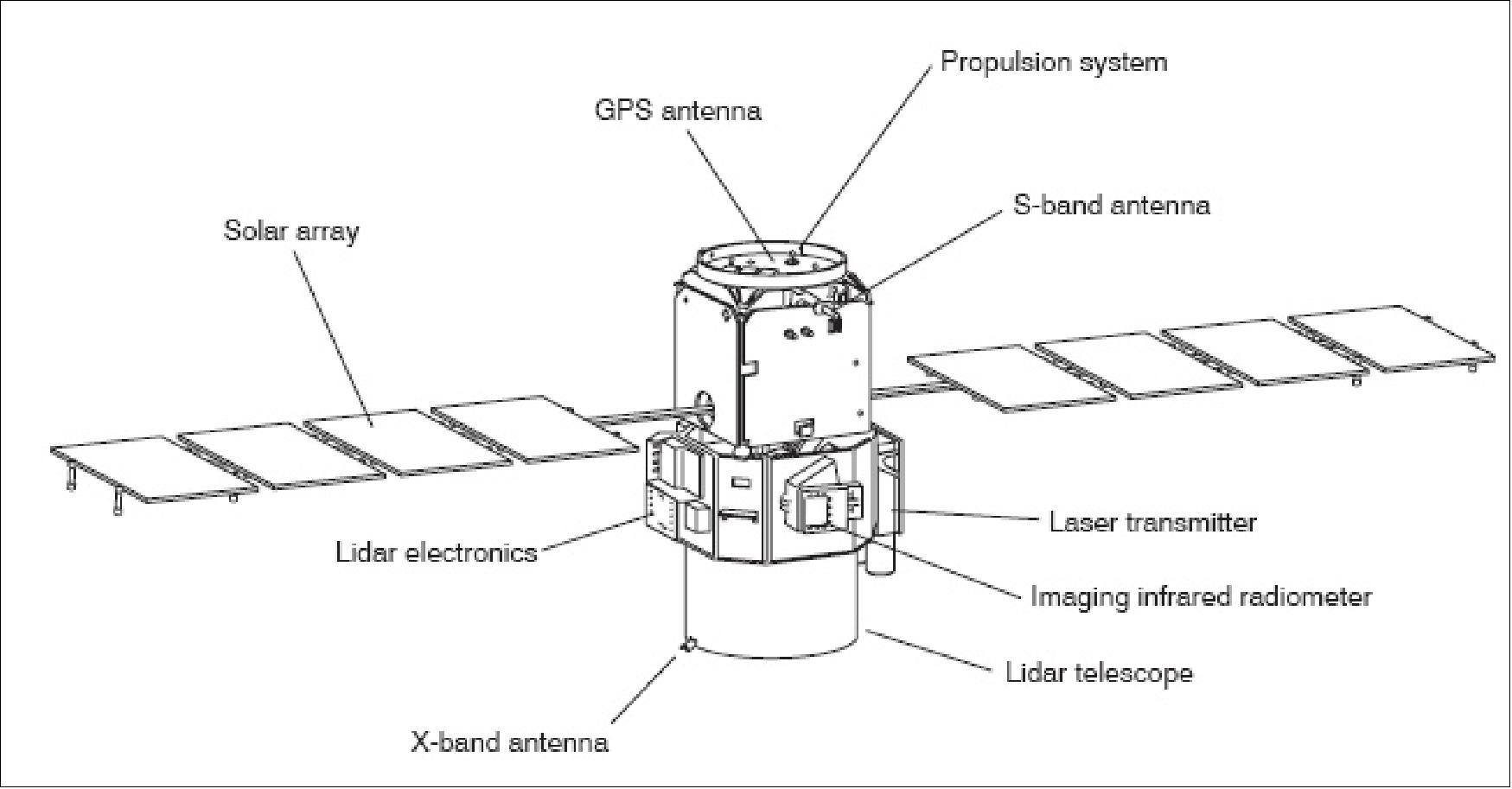 eoportal.org/satellite-missions/calipso#spacecraft
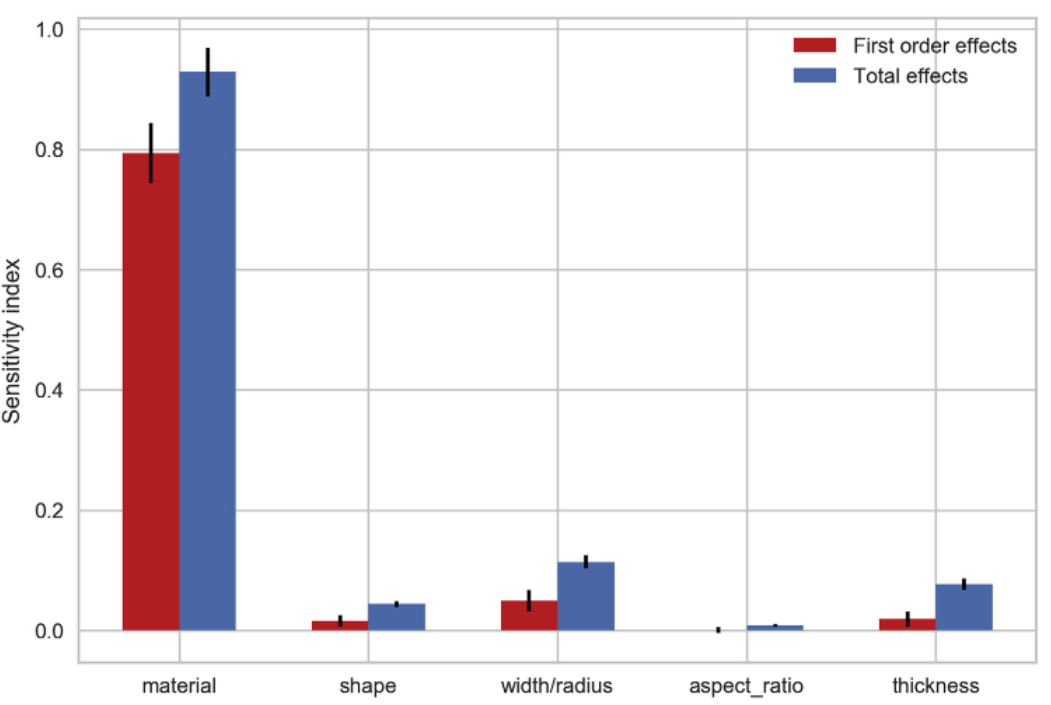 Highest impact on demise depends on material selection and exposure altitude parameters, M.Trisolini et al. 2018 [2].

Our project focus on material substitution of external panel by optimal demisable composite design
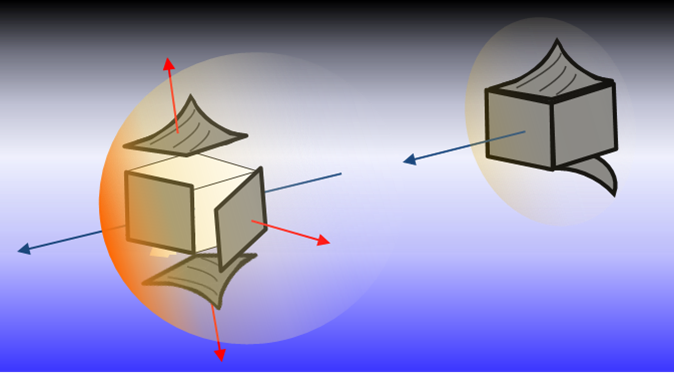 Project Goal
Improve overall S/C demisability by earlier demise/release of the external panels
[2] M.Trisolini et al. 2018, Demisability and survivability sensitivity to design-for-demise techniques
13/10/2022
3
[Speaker Notes: Out of the several mitigation approaches to this issue, we focused our research on the D4D one and more specifically on the material selection aspect

Which following a survivability and demisability sensitivity analysis by Trisolini et al. is the major parameter of influence as well as the break-up/altitude of demise on the timeline aspect.

Therefore we focused our project on material substitution applied to S/C structural panels and more specifically by optimal demisable composite design.
Today I will just talk about the fasteners chapter, which]
Dual Approach
Novel composite design
Benchmark design = sandwich panel with through-thickness bolted joint insert system









Best Trade off between mechanical and demise performance
Hybrid carbon + flax in a ply-by-ply configuration with AlMg µ-powder filled epoxy
Short carbon fiber reinforced PEEK bolt
Aluminium
Sandwich panel skin
BASELINE
NEW DESIGNS
Carbon Fiber
Reactive Filler
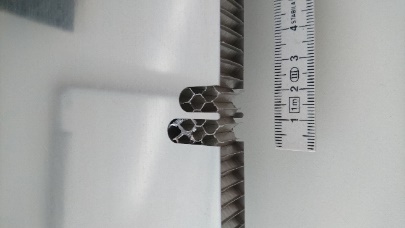 Flax Fiber
None
Thermoset - Epoxy
Reinforcement
CF/FF Tow-Tow
Matrix
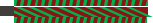 AlMg µ-powder
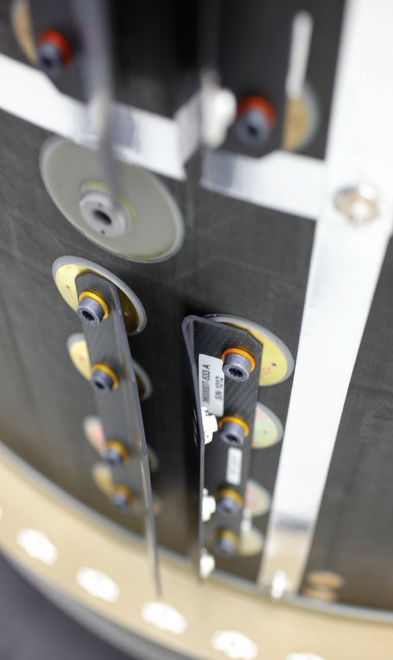 Blend thermoset/thermoplast
Hybrids
CF+FFP Ply-Ply
Bolted fastener
+
NEW DESIGN
BASELINE
Stainless steel
Ti-6Al-4V
Al 7075
CF/PEEK
+
Continuous |  Short Carbon Fiber 
 +
PEEK
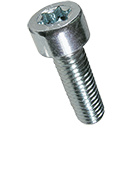 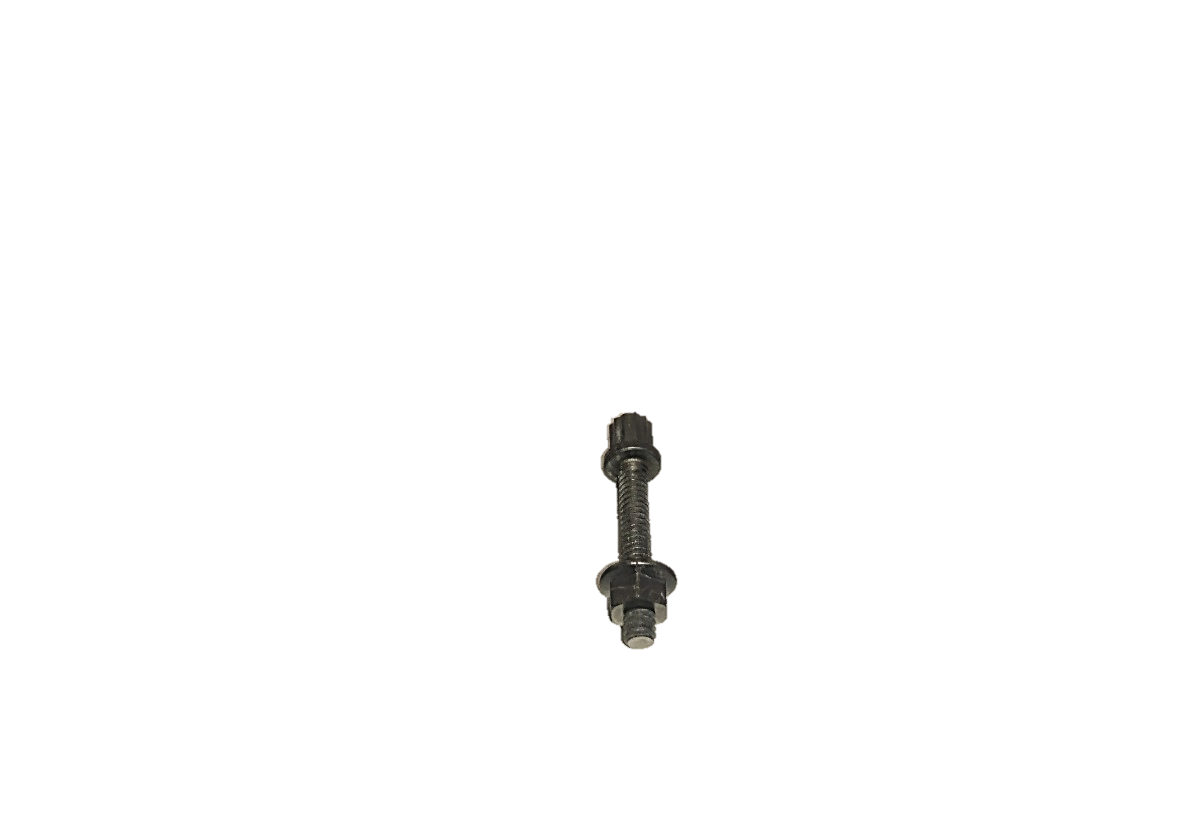 Credits: RUAG Schweiz AG
13/10/2022
4
Al2024-T81
[Speaker Notes: In order to cover as much as possible the release or demise of the external panels we focused on a benchmark design composed of …

The addition of an active metallic filler is multiple, it increased the trough thickness thermal conductivity typically lacking in the laminated composite system, while also improving the mx ablation rate by faster matrix pyrolysis.]
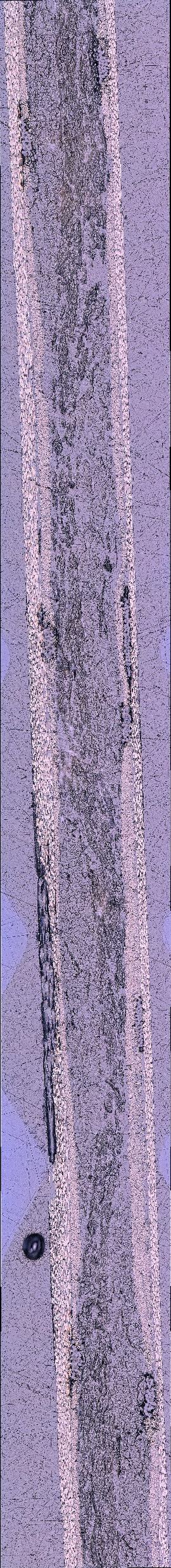 Evaluation methods
Hybrid reinforced composite skin
Carbon
Flax
CF+FF ply-ply hybrid
Carbon
Self-developed static reentry chamber – 100 kW/m2
DMA - 3-point bending setup
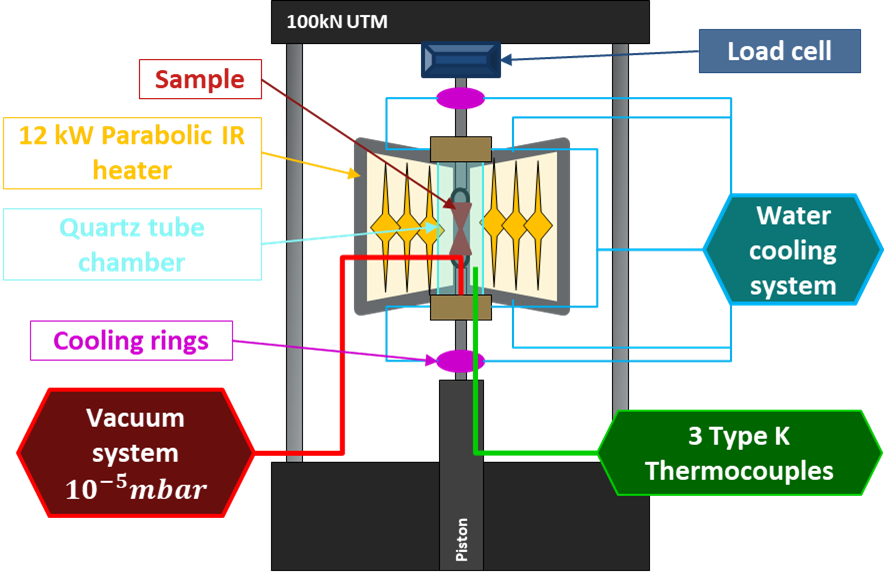 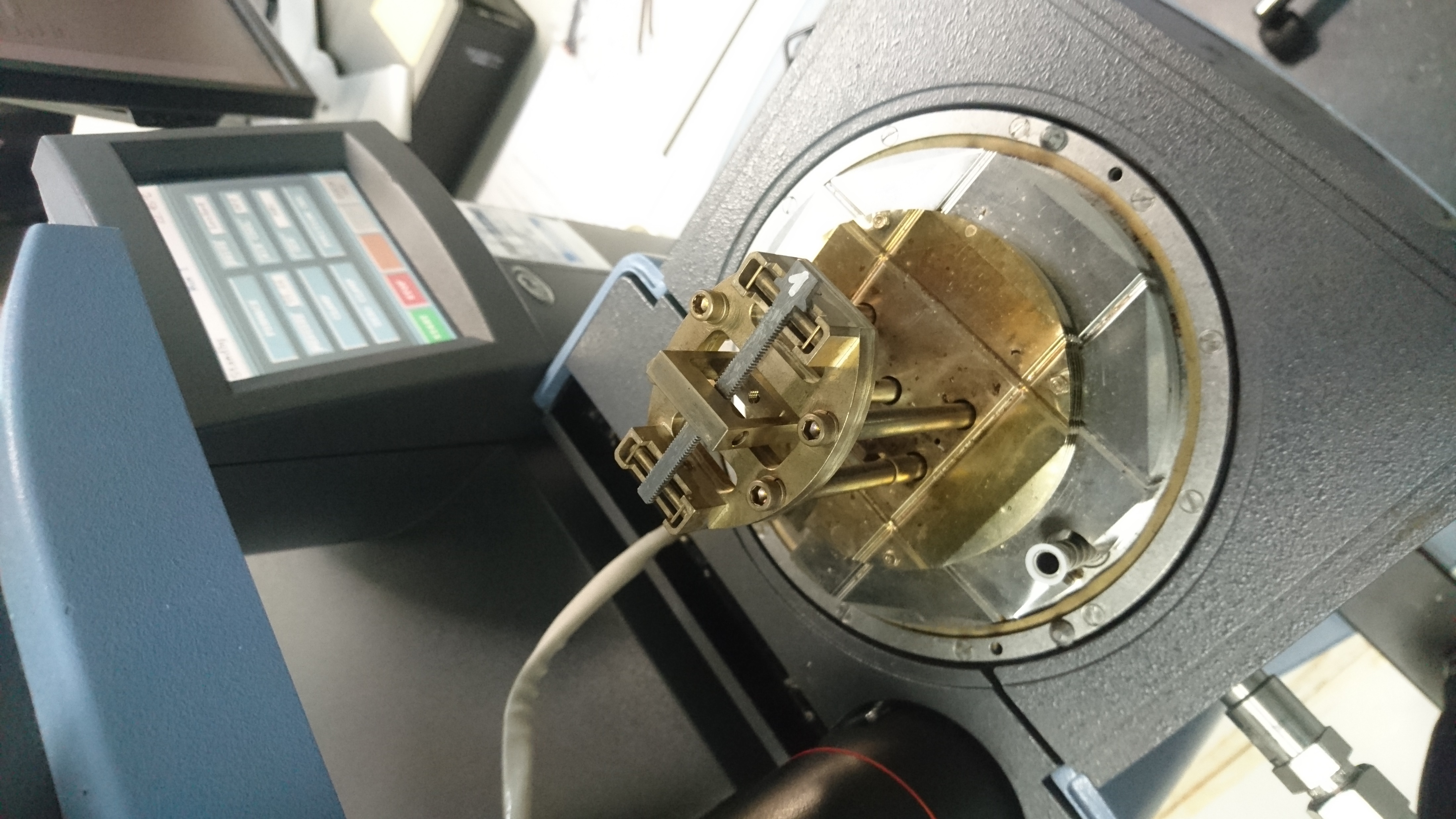 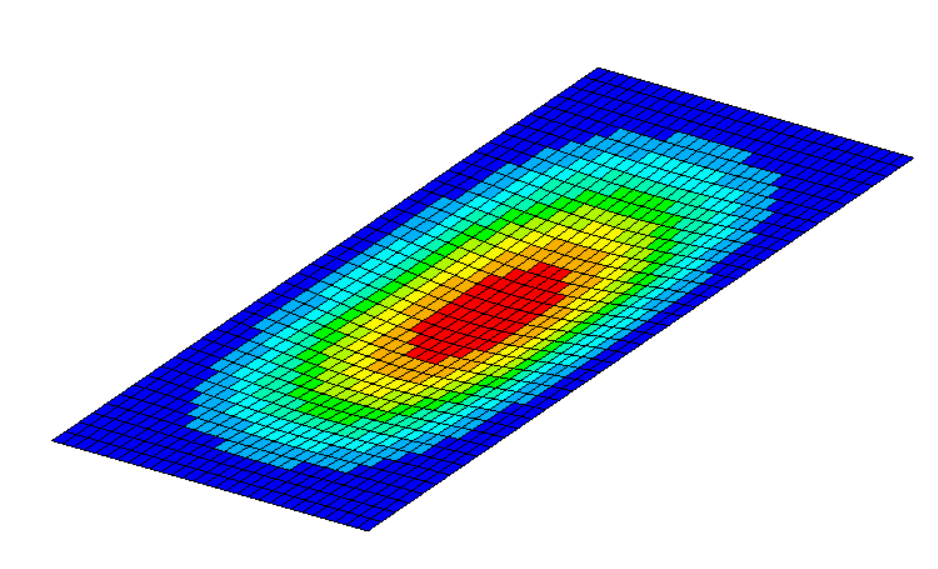 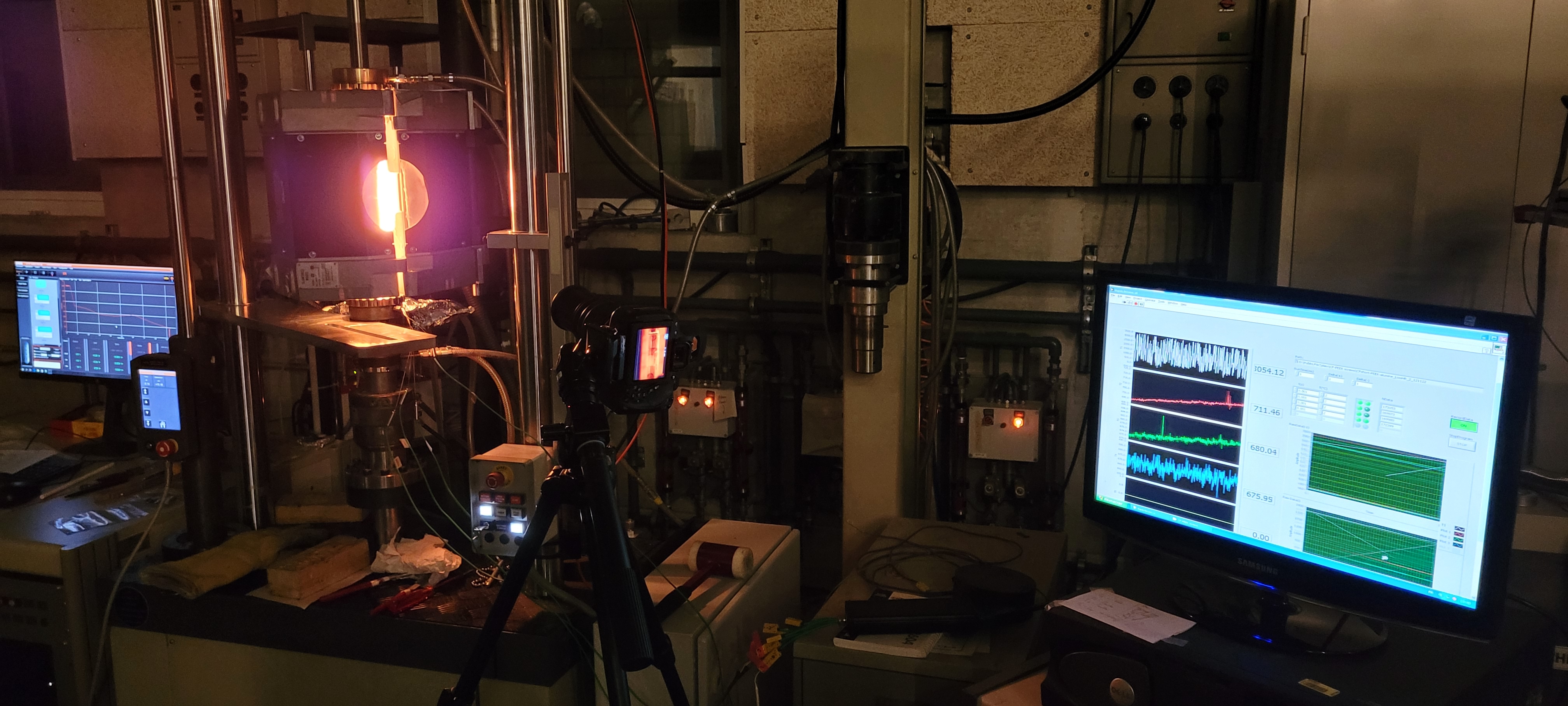 13/10/2022
5
[Speaker Notes: 3 Progressive testing methods
With the 2 first more commercial ones
First is TGA…]
Evaluation methods
Plasma Wind Tunnel testing
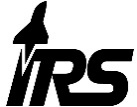 IRS PWK-4 wind plasma facility
Heat flux – 520 kW/m² | Ambiant pressure 41 Pa
CF+FF ply-ply hybrid
CFRP
CF+FF hybrid shows
High ablation rate 
Faster CF tow erosion
Full ply spallation due to the flax layer
13/10/2022
6
[Speaker Notes: 3 Progressive testing methods
With the 2 first more commercial ones
First is TGA…]
Evaluation methods
Short-CF/PEEK fasteners
Static reentry chamber test
Recovered samples
Single lap shear setup
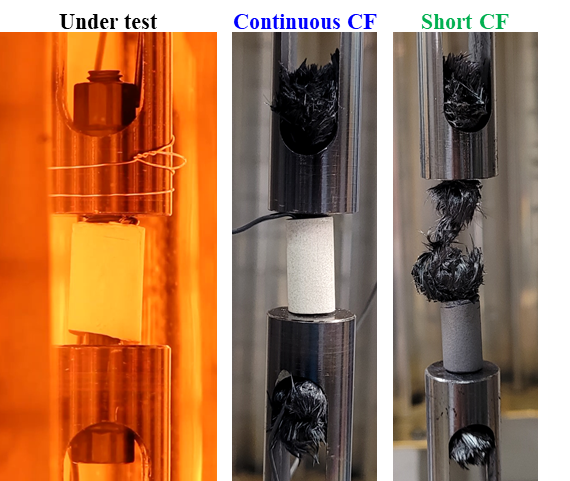 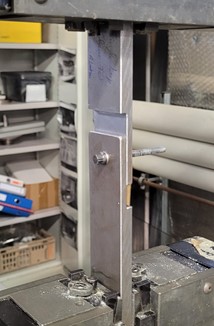 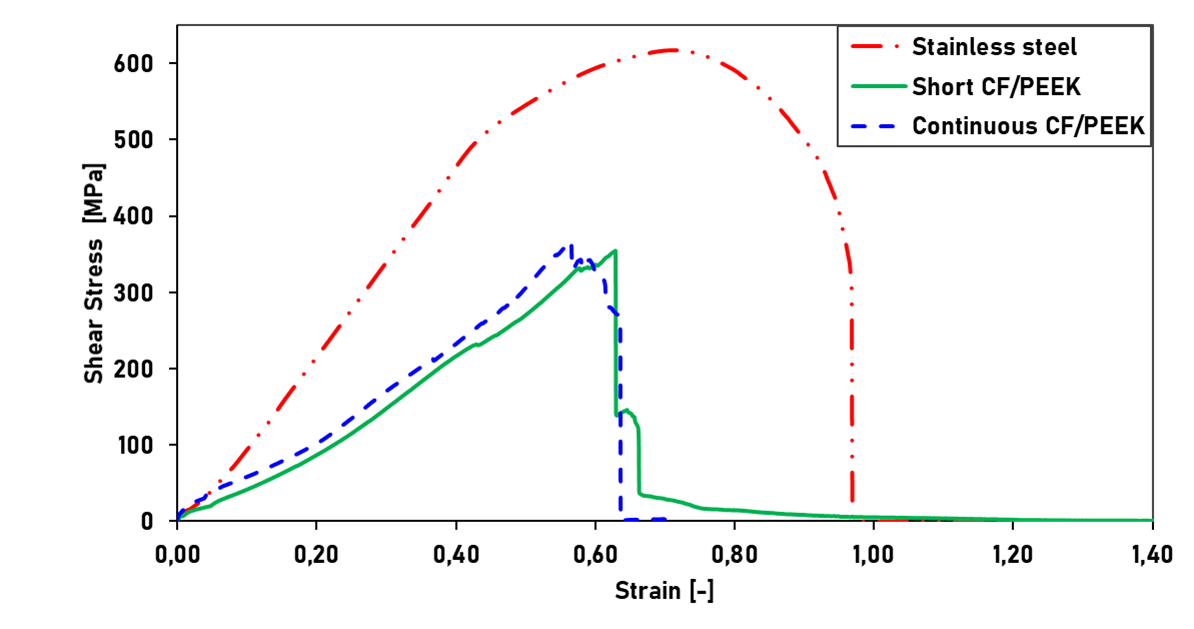 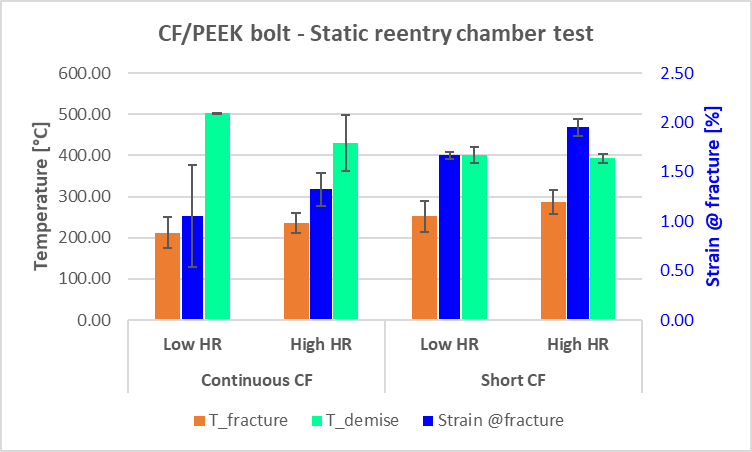 13/10/2022
7
What’s next ?
Novel hybrid skin sandwich panel manufacturing
Space qualification test (vibration, TVAC cycling)
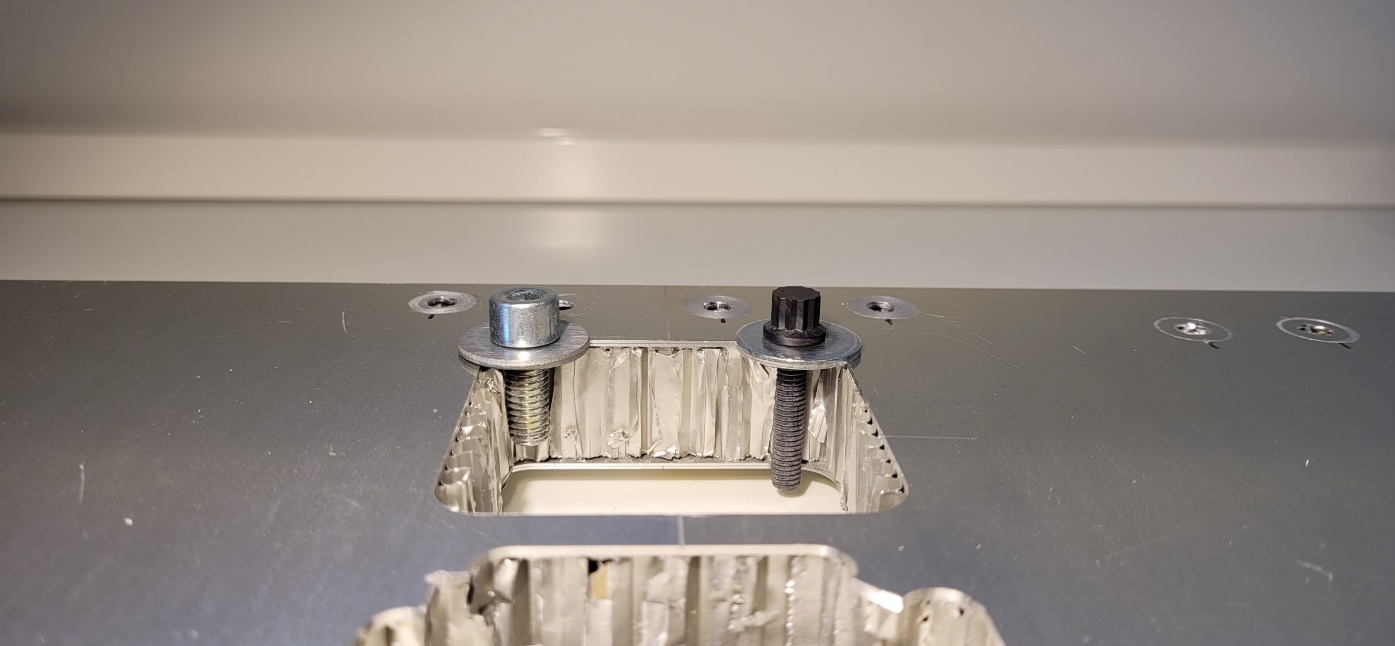 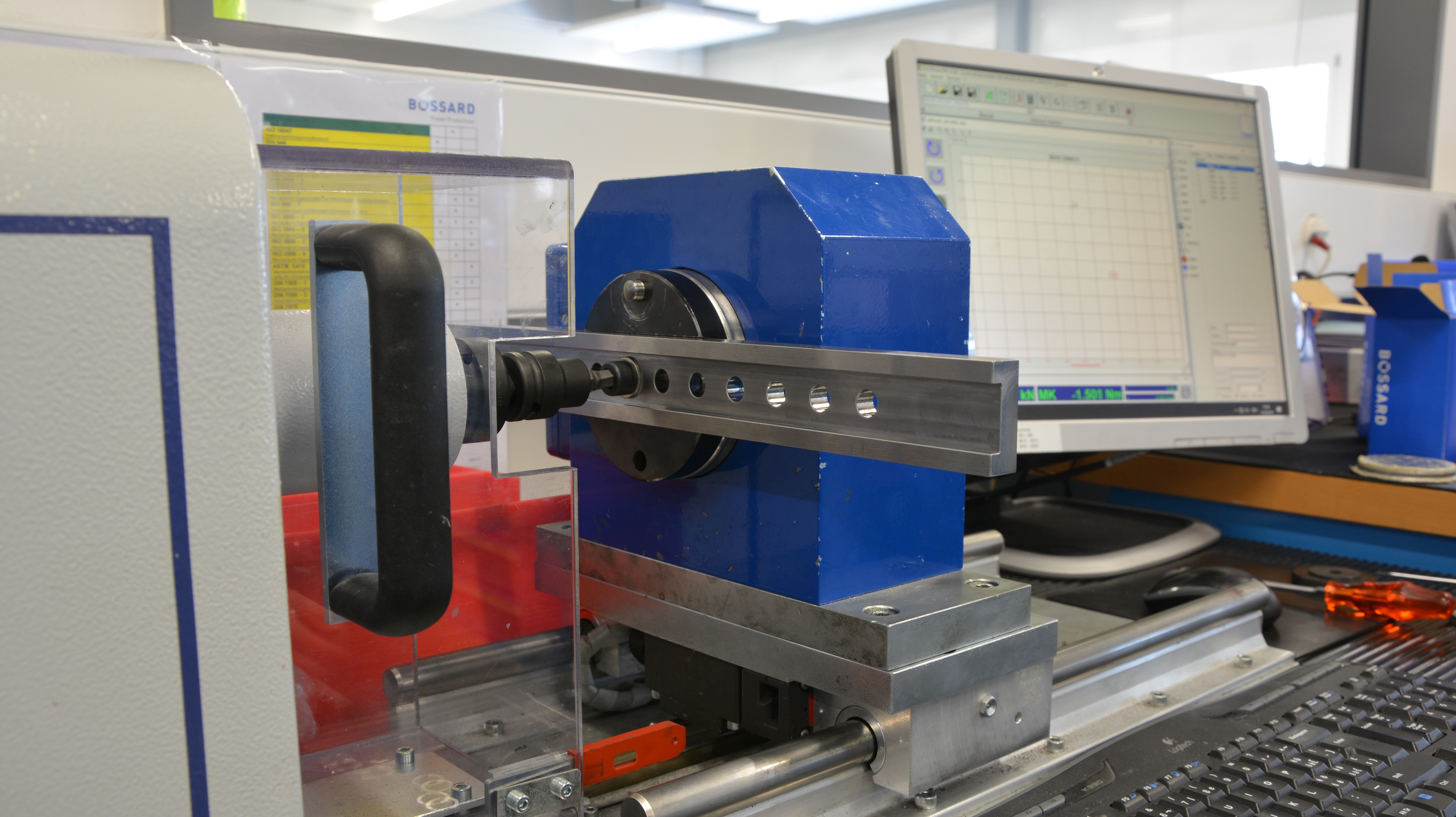 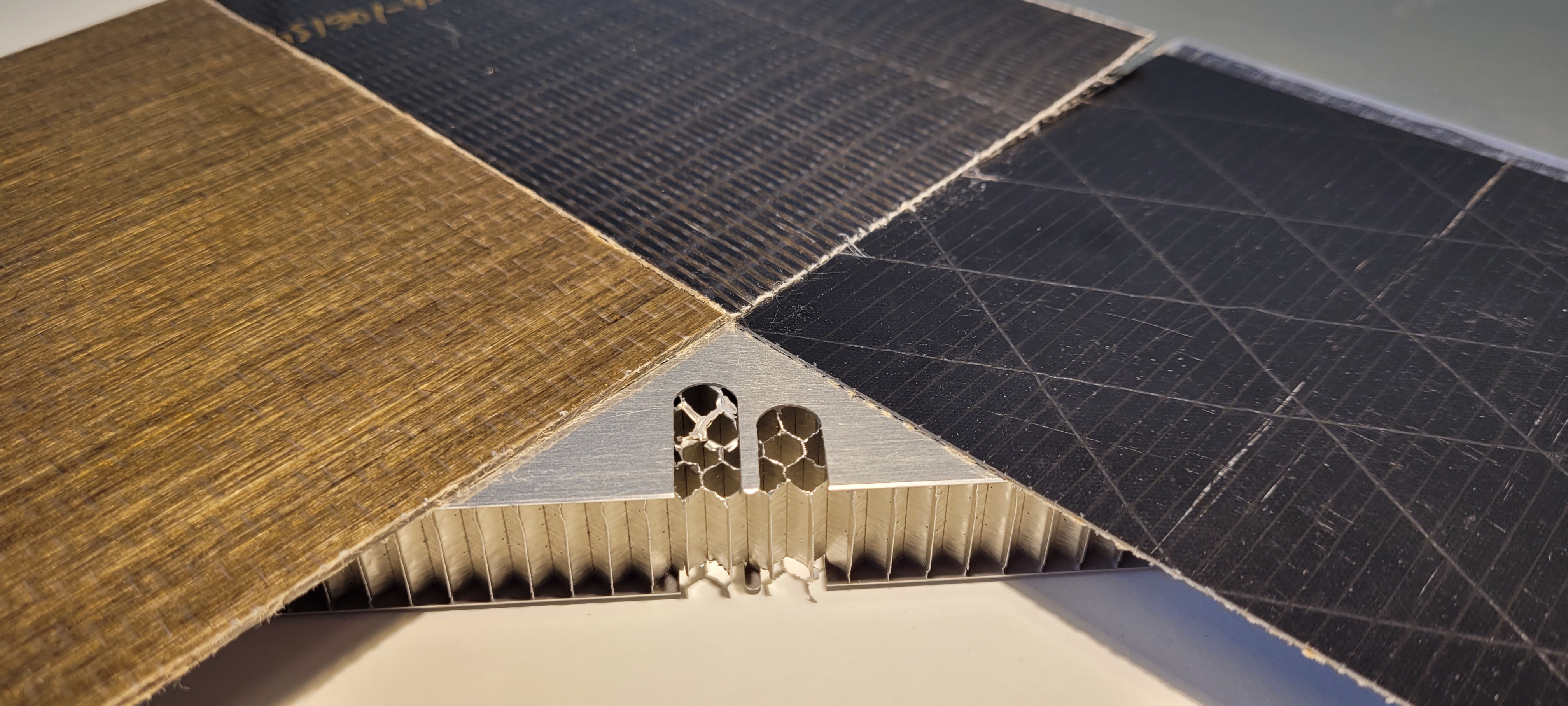 TRL 3-4 → 5
Composite fasteners Torque-Load evaluation
 Space qualification test (vibration, TVAC cycling)
TRL 2-3 → 5
Increase novel assembly design TRL with PWT testing | highest environmental conditions relevancy
Further development of an Experimental-to-Model correlation
13/10/2022
8
Conclusion
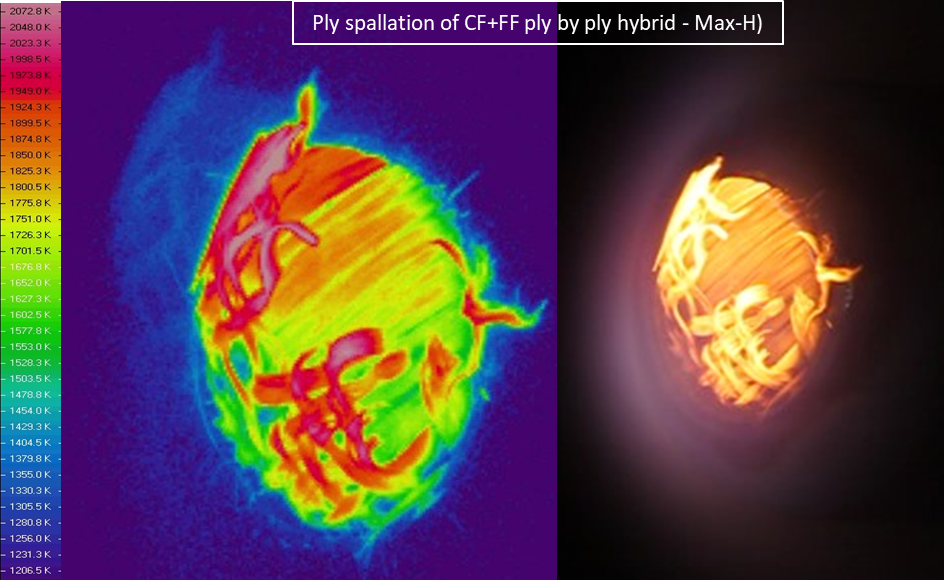 Promising composite demise improvement with a combination of carbon and natural fiber (flax) in addition with active metallic filler

An optimal short-CF/PEEK fastener design has been identified by comparative evaluations and relevant testing approaches to replace current critical baselines

Safe and sustainable uncontrolled re-entries can be achieve by selecting and applying efficient material selection and break-up sequence.
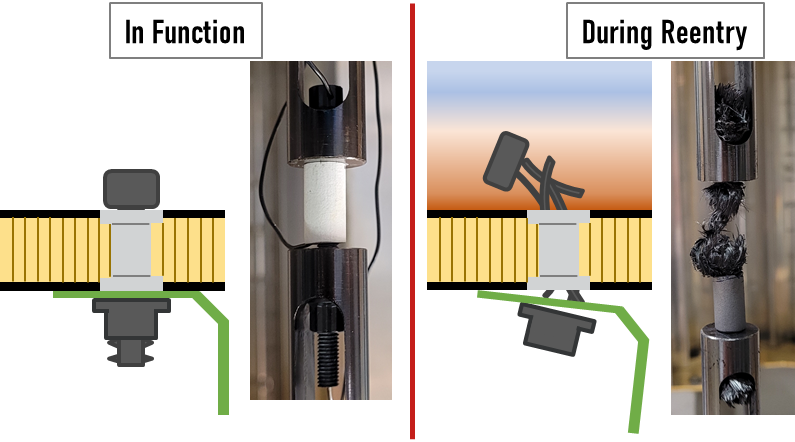 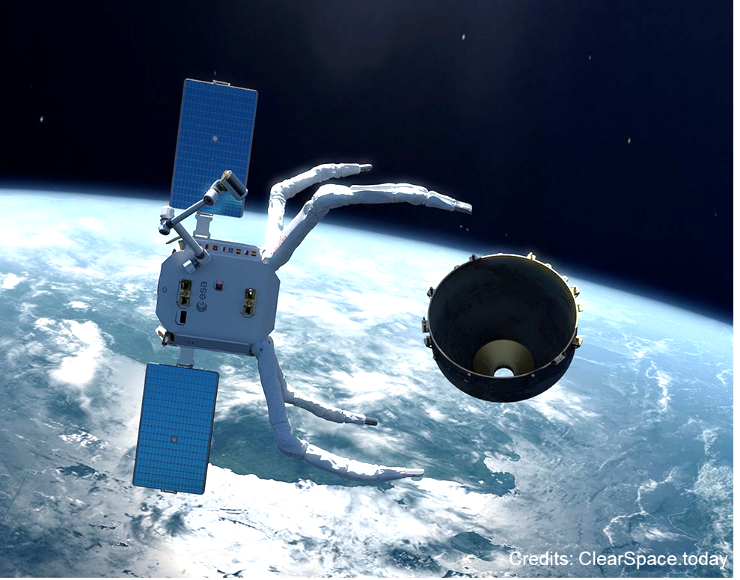 13/10/2022
9
[Speaker Notes: Expectations :
Fast and early opening of the S/C external panels 
Ideal complete separation from 500°C
Potential mass budget reduction from its high specific strength
Bolted-joint is a well-known assembly technique
Facilitated implementation acceptance and procedure]
Acknowledgments
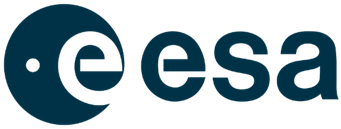 This work is supported by EPFL and ESA through an NPI program #4000129740/20/NL/MH/hm

Thanks to:
LPAC team
Project partners
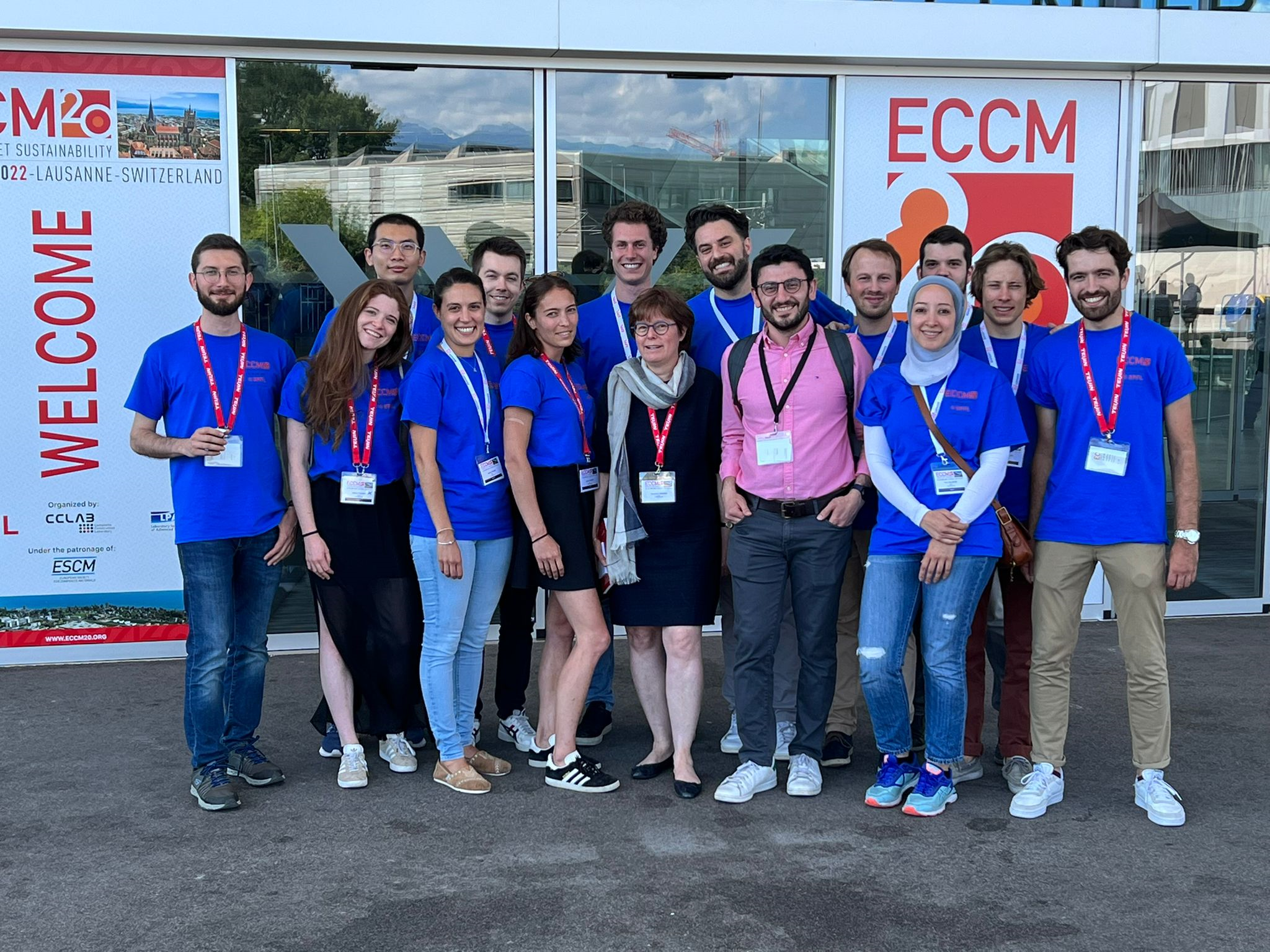 James Beck
Adam Pagan
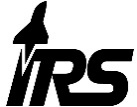 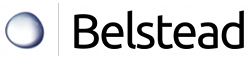 Ralf Usigner & Alessando Netti
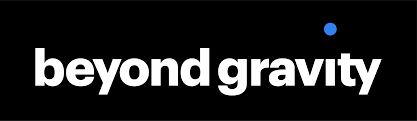 Albert Vodermayer
Régis Voilat
13/10/2022
10
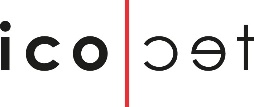 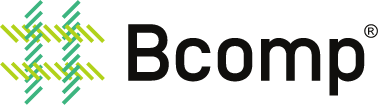 Lionel Metrailler
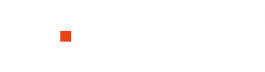 [Speaker Notes: I would like to thank my Lab team and all my project partners for their active collaboration and financial support.]
Tank you for your attention !
Any questions ?


Alexandre Looten

Ph.D. student at Swiss Federal Institute of Technology in Lausanne – EPFL

Email: 	alexandre.looten@epfl.ch
Phone: 	+41 21 693 48 36
13/10/2022
11
Annexes
12
13/10/2022
Evaluation methods
Demise testing
Perkin&Elmer TGA 4000
TA Q800 – 3pt bending setup
Thermogravimetry analysis TGA – Thermophysical
15 µg samples | 40°C/min heating rate | T sweep [30 ; 900]°C | Air or N2 atm | ASTM E1131-20 
 Degradation onset temperature | Weight loss rate (T)

Dynamic mechanical analysis DMA – Thermomechanical
3point bending | 0.1% strain | 10°C/min heating rate | T sweep [-150 ; 350]°C | ASTM D4065-20 
Storage modulus (T) | Melting temperature onset
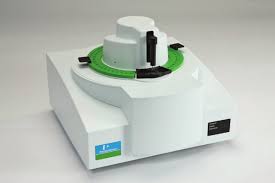 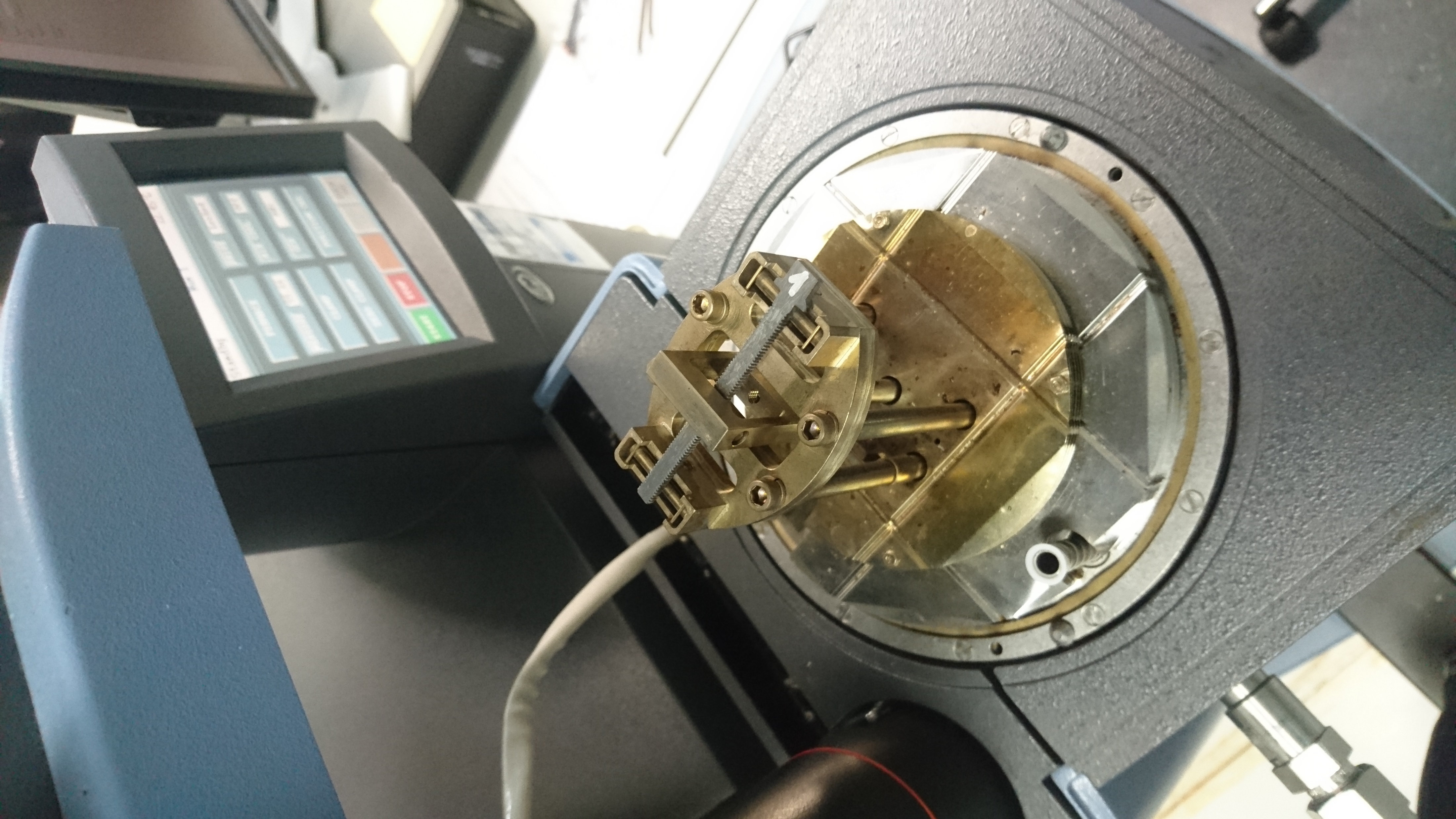 perkinelmer.com
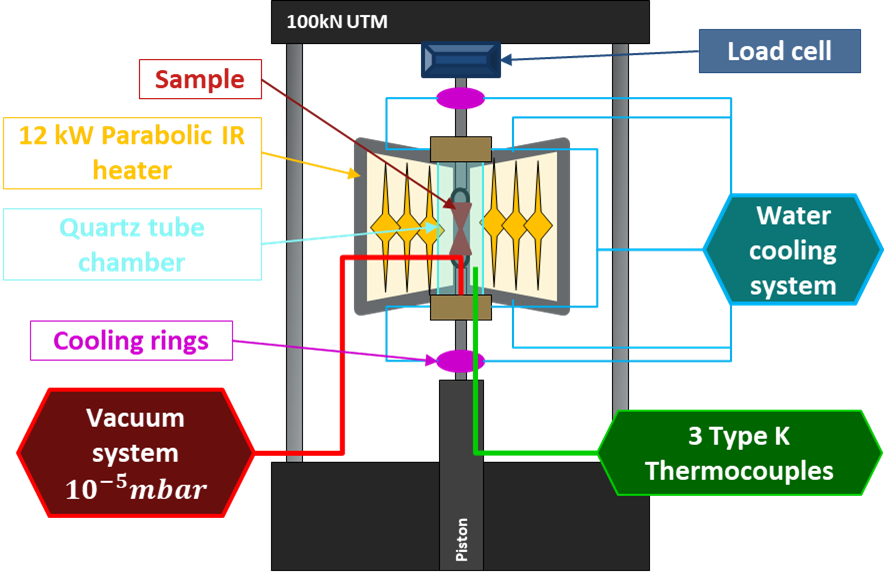 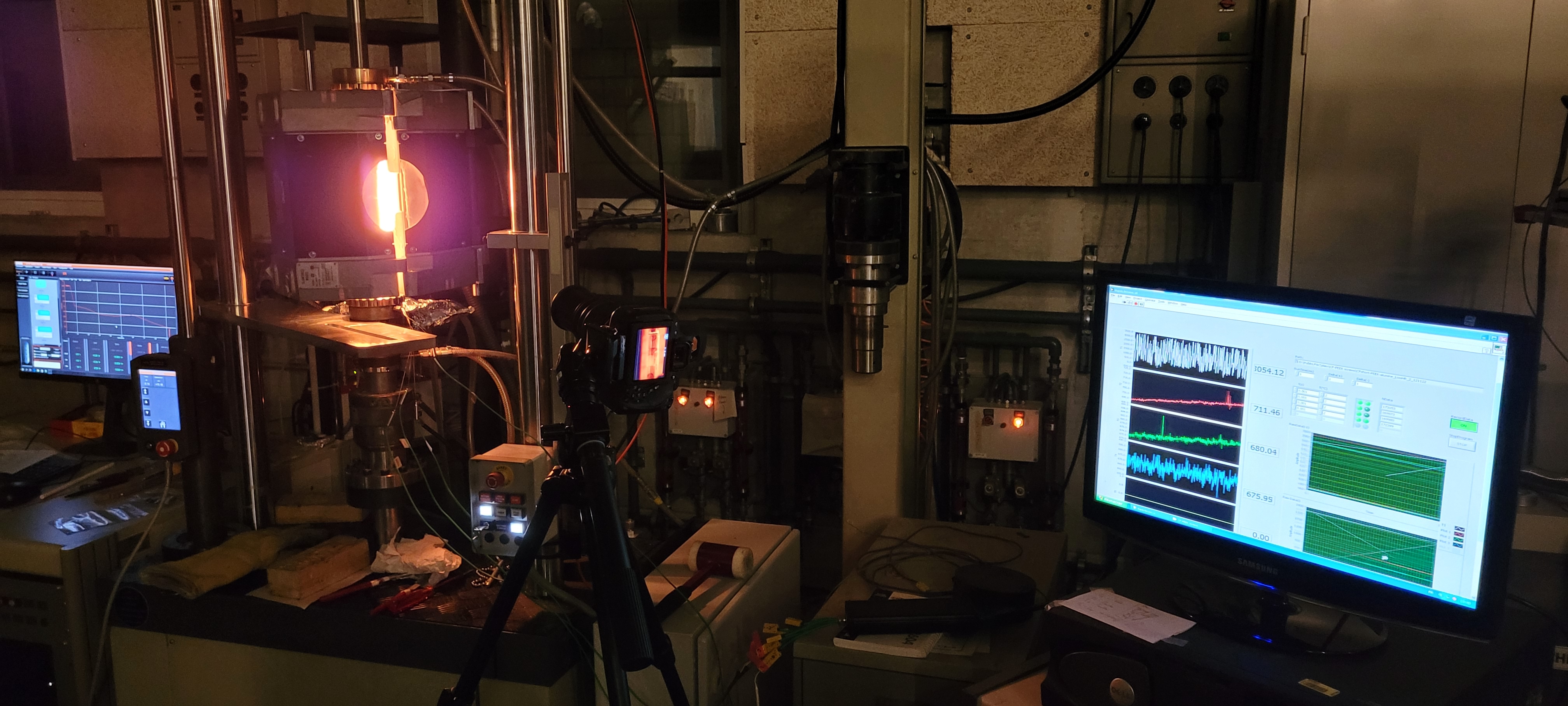 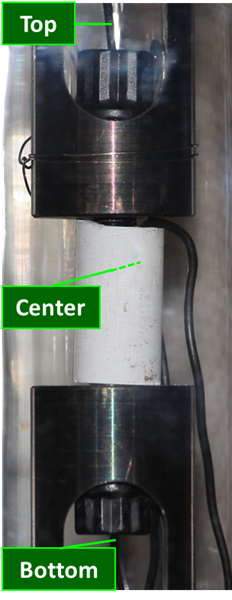 13/10/2022
13
[Speaker Notes: 3 Progressive testing methods
With the 2 first more commercial ones
First is TGA…]